学员使用手册
1、运行环境、登录
运行环境
推荐浏览器为：Chrome、Firefox、IE9及以上。
推荐分辨率为1920*1680

登录：
1、登录地址：http://yctu.sccchina.net/；
2、用户名：学号；密码：证件号后六位
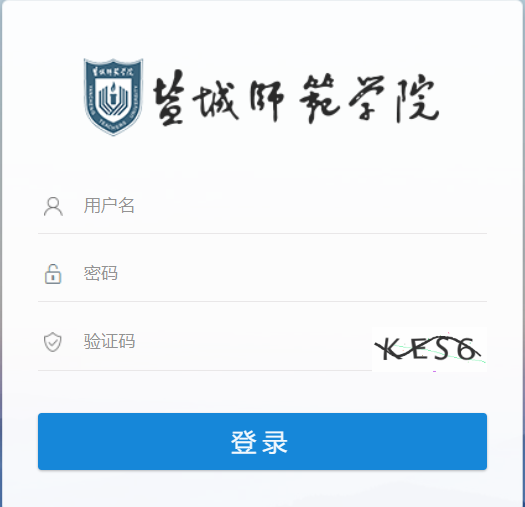 2、个人信息强制核对
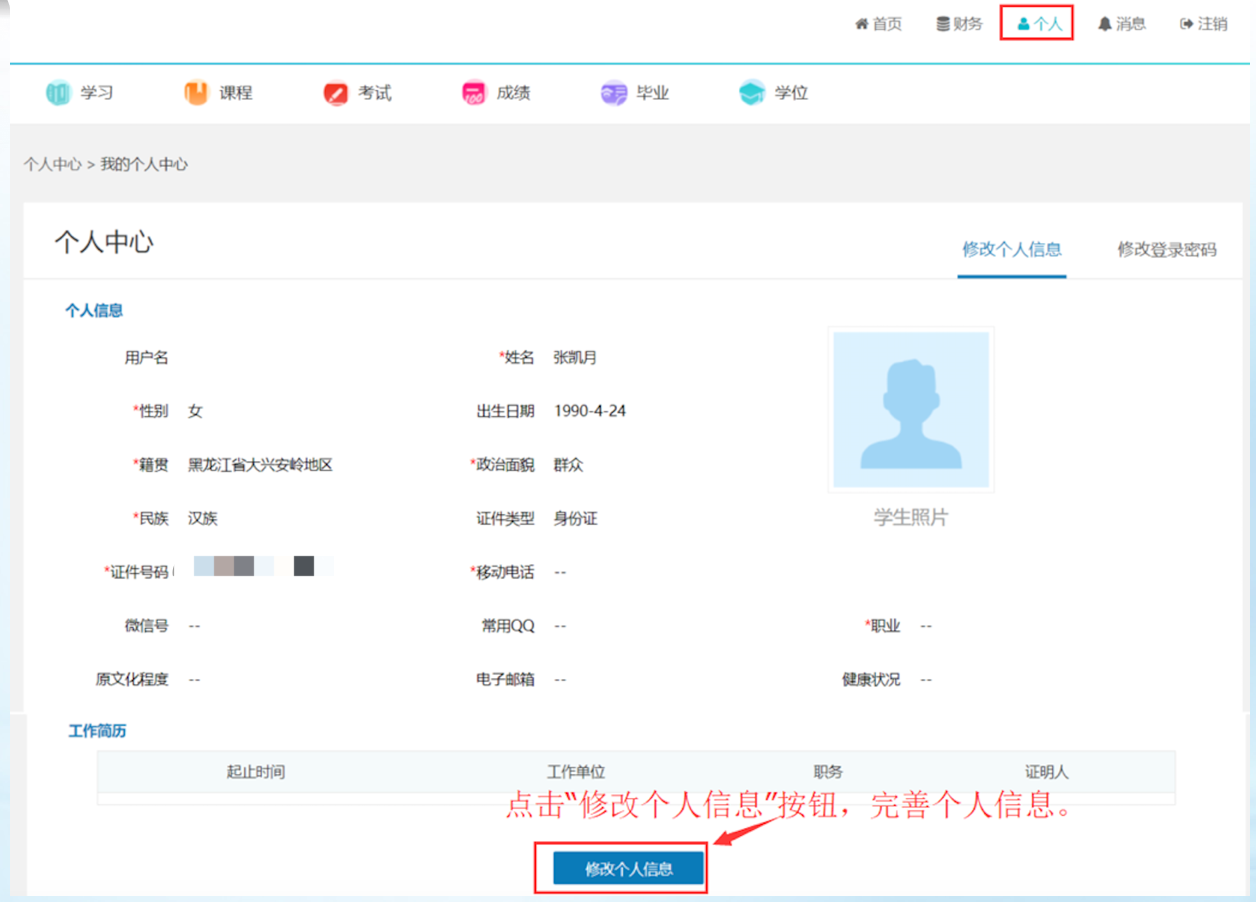 3、首页
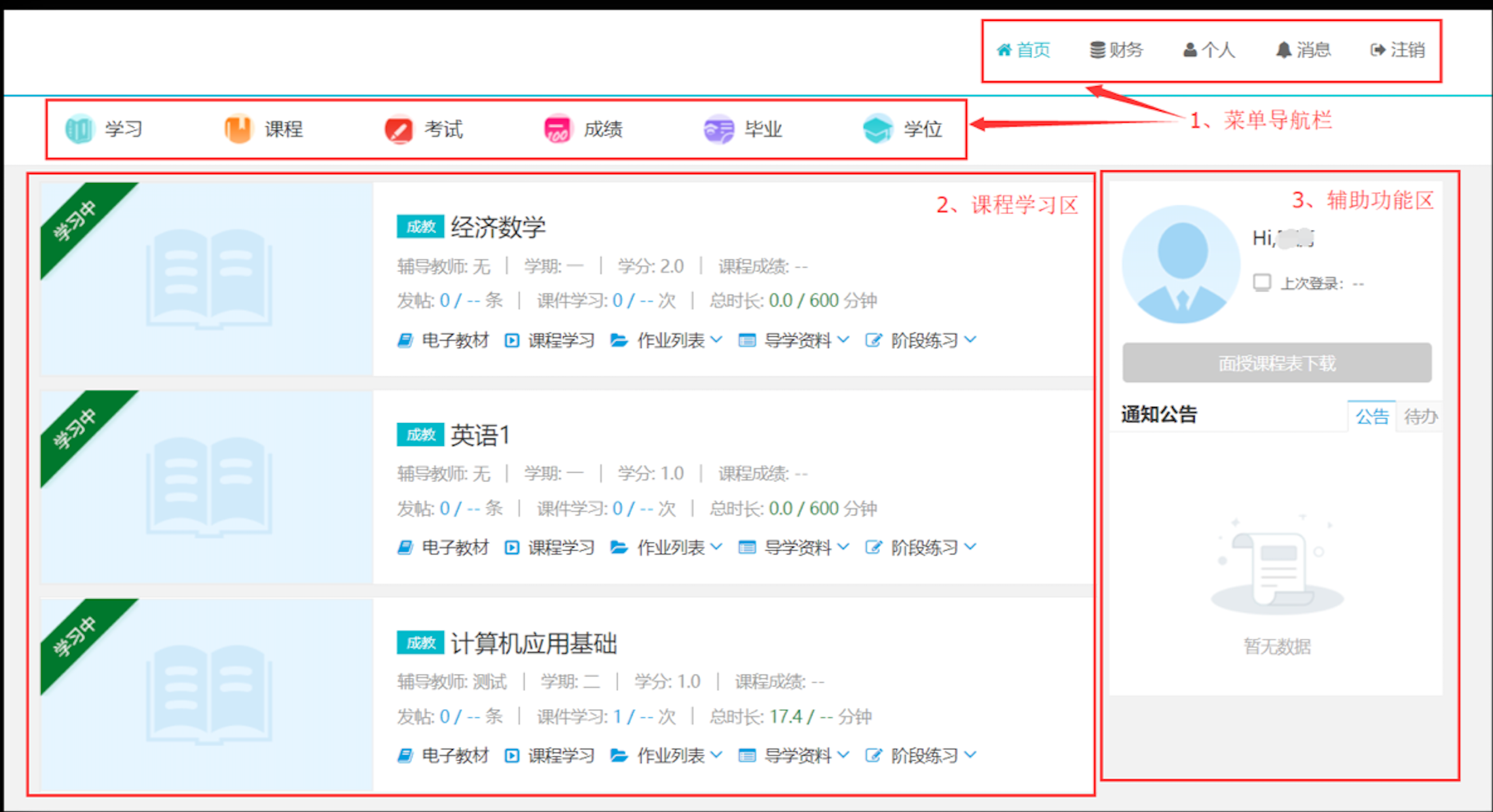 4、学习
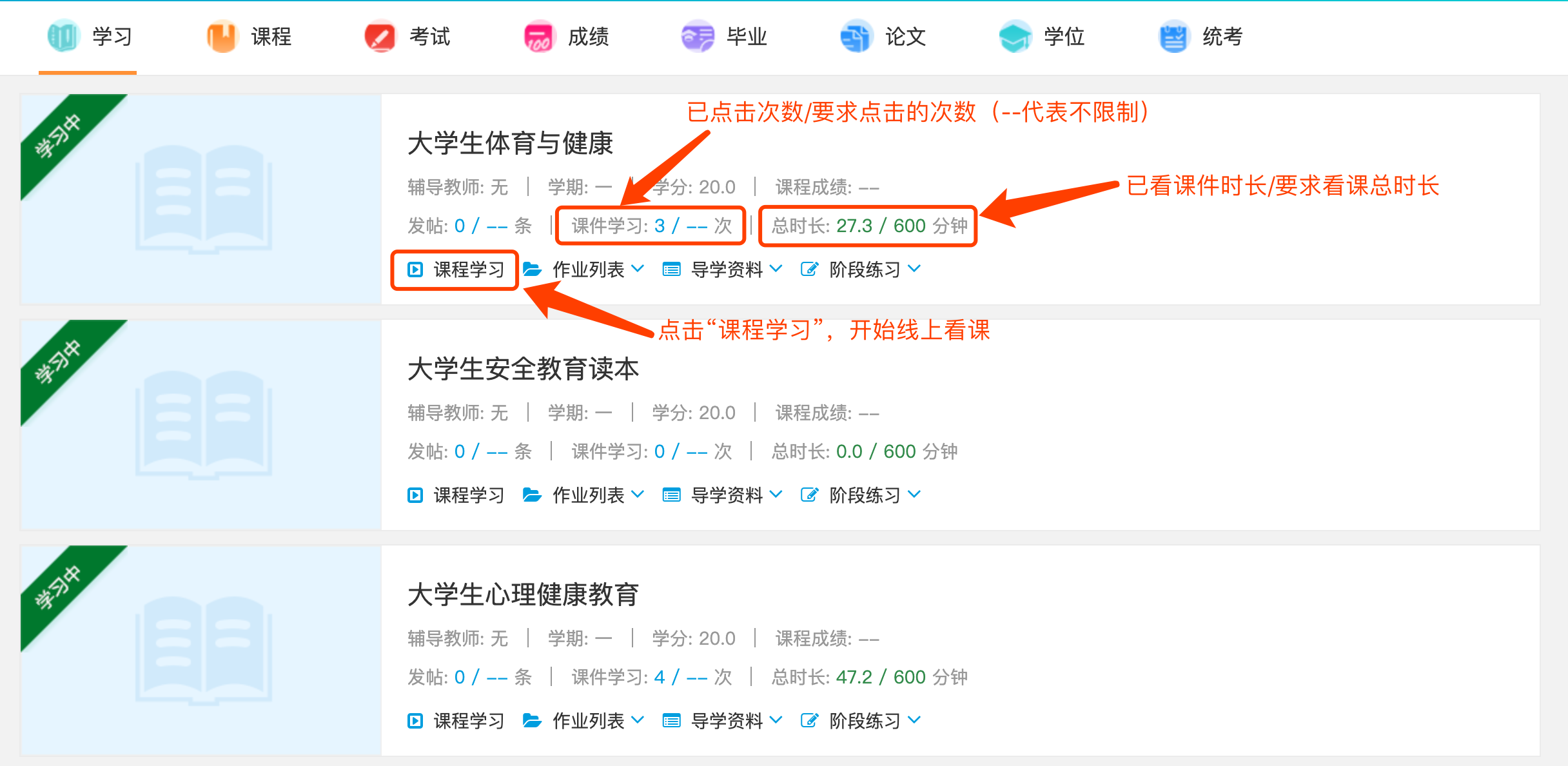 5、课程
课程考核要求，示例如下：
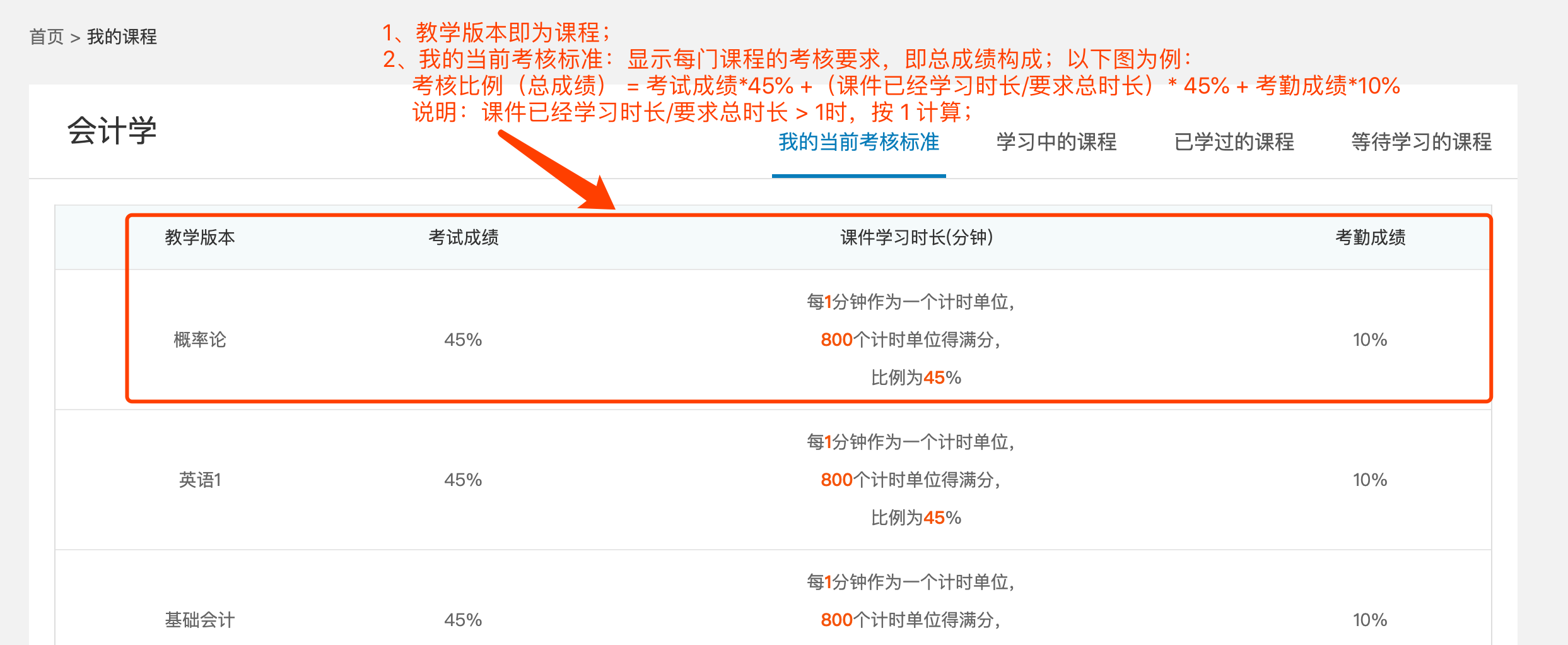 6、考试
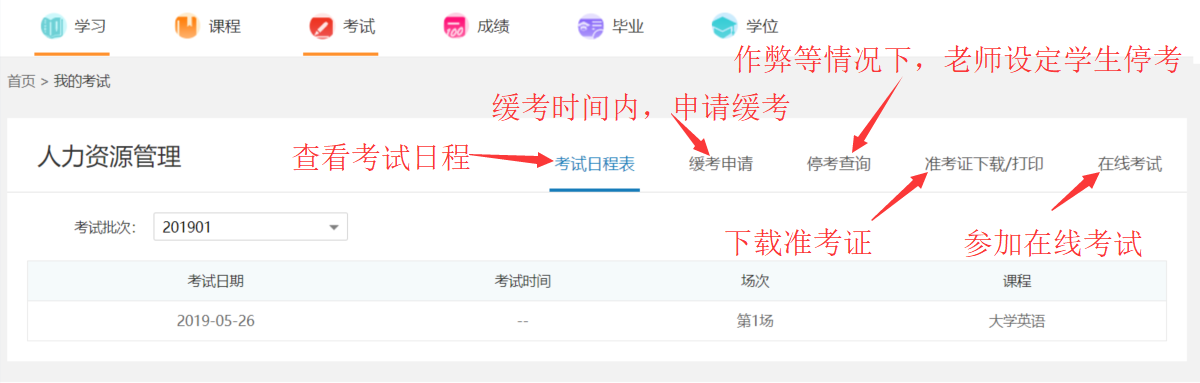 7、成绩
“课程成绩”显示为总成绩；
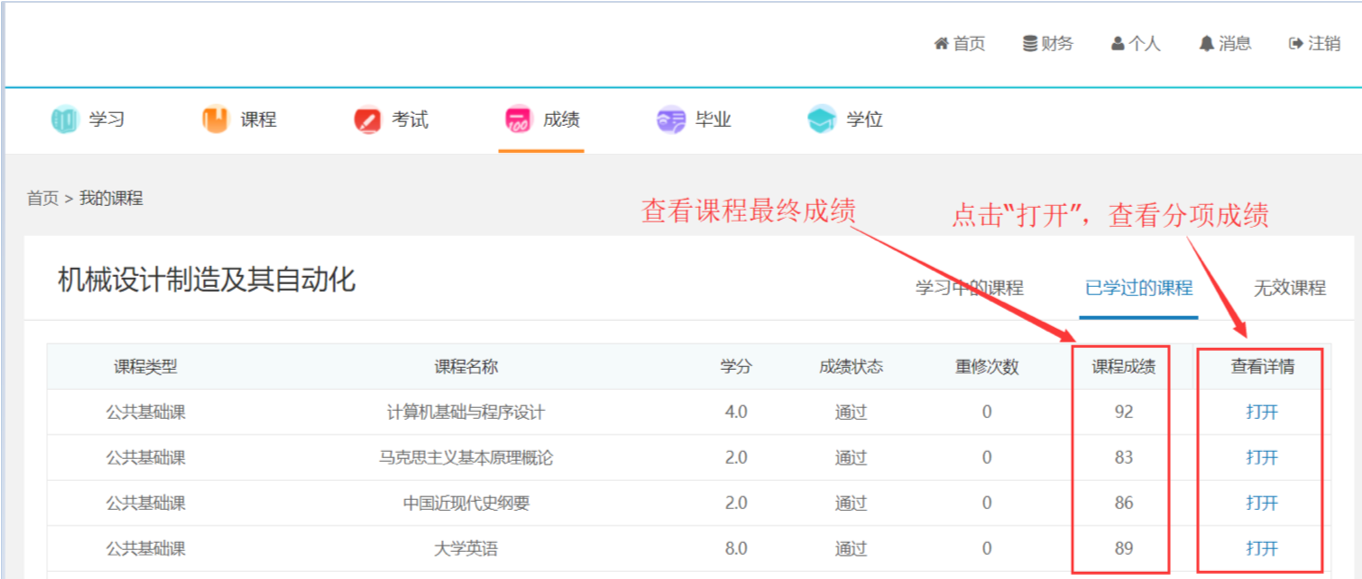 8、毕业
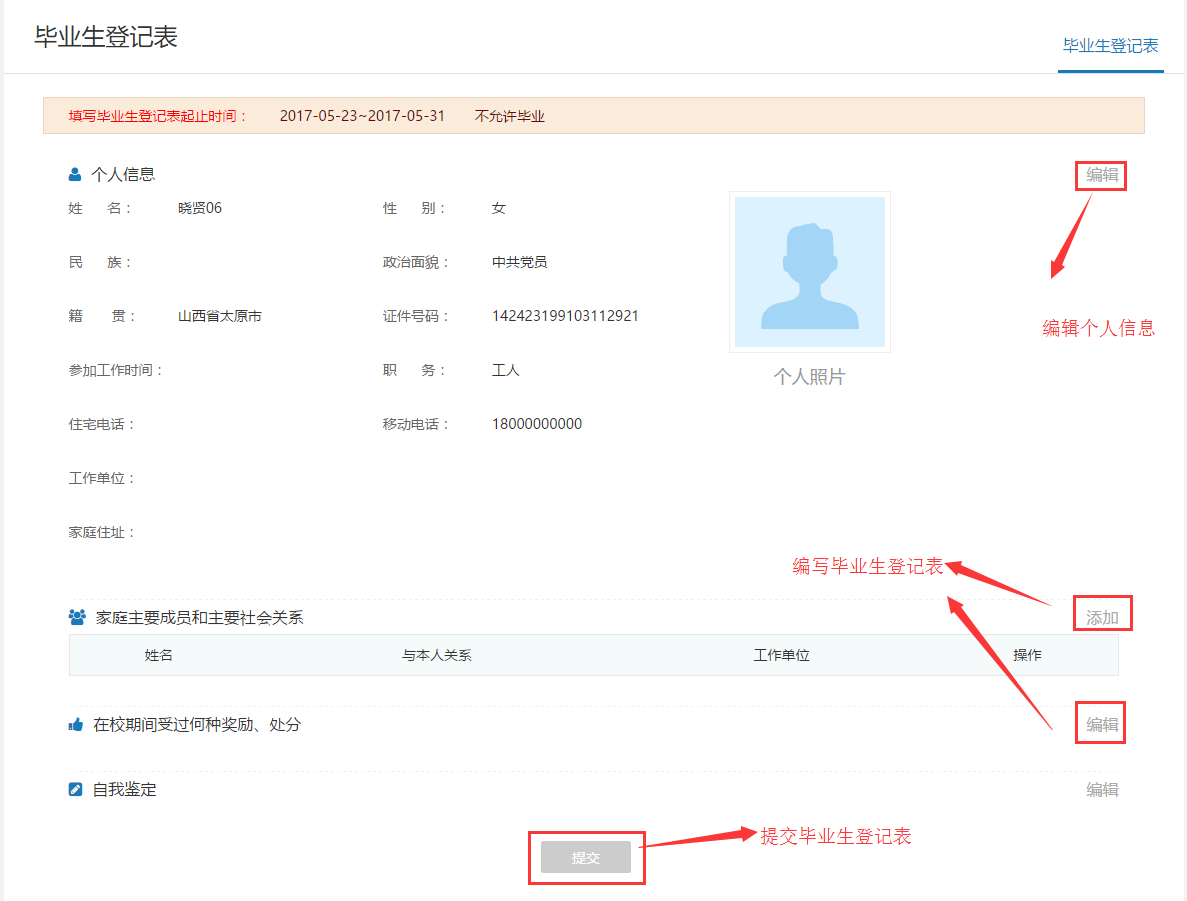